A Guided Pathways MosaicBreakout Session 4 | 4:30-5:30
Presenters
Janet Fulks, ASCCC Guided Pathways Task Force Co-Chair

Jeffrey Hernandez, ASCCC Guided Pathways Task Force Lead

Ginni May, ASCCC Vice President, Guided Pathways Task Force Co-Chair
ASCCC Fall Plenary Session 2020
Breakout Description
As funding for the Guided Pathways Award Program is winding down (really, when?), it may be time for a self-assessment. 
What has been accomplished? What still needs to be done? How will we keep going with redesign efforts that utilize data and advance equity? 
Join this session for an update on the goals of the ASCCC Guided Pathways Task Force, learn how and why the ASCCC is integrating its Guided Pathways work into its committee structures, and share ideas about what might be done at the local level to sustain momentum of the college-wide redesign resulting from implementing Guided Pathways frameworks.
ASCCC Fall Plenary Session 2020
Overview
Guided Pathways Award Program: recap and update on program and funding
Assessing the state of your college’s Guided Pathways efforts:
Optimizing Student Success
Scale of Adoption Assessment (SOAA)
Examining data 
other means…
Activity
ASCCC Guided Pathways Goals
ASCCC Guided Pathways Integration Plan
Integrating Guided Pathways into your college structures
Theme: Successful integration will be needed to sustain data-informed redesign that enhances equity.
ASCCC Fall Plenary Session 2020
California Community Colleges Guided Pathways Grant [Award] Program: Funding
Overall funding (https://www.cccco.edu/-/media/CCCCO-Website/Files/Guided-Pathways/guided-pathways-program-faqs-10-16-17.pdf)
20% distributed equally among all participating colleges
35% distributed based on the percentage of FTES at each participating college
45% distributed based on the percentage of Pell Grants students at each participating college 
$150 million allocated for Guided Pathways was more heavily invested to colleges earlier during the five-year period, allocated incrementally through June 30, 2022. 
Funding by college: https://ccconlineed.instructure.com/courses/2634/files/477128/download?wrap=1 
Year 1: 25%   Year 2: 30%   Year 3: 25%    Year 4: 10%    Year 5: 10%
ASCCC Fall Plenary Session 2020
Spring 2019 Resolution 05.02https://asccc.org/resolutions/guided-pathways-budget-developmentResolved, That the ASCCC:
urge local senates to ensure collegial and transparent guided pathways budget development…;

work with system partners to ensure collegiality and transparency in local guided pathways budget development processes; and

work with the CCCCO and system partners to make available information regarding how statewide resources have been invested in the design and implementation of guided pathways.
ASCCC Fall Plenary Session 2020
Allocation of Statewide Resources
The California Community Colleges Grant [Award] Program allocated $150M with $135M designated for colleges
$108M was allocated to 114 colleges during years 1 through 3
$15M expended to CCCCO for indirect support from 2018 through the end of 2020
Additional CCCCO directed funds have been drawn from both IEPI, and the SEA Program $40M
Technology, Communication and Outreach ($16M)
Technical Assistance and Professional Development ($18M)
Staffing  such as Consultants, Employees and Advisors ($16M) 
Projects and Events such as MMAP, College Roadtrip, etc. ($5M)
CCCCO Guided Pathways Legislative Report 2018-19
https://www.cccco.edu/-/media/CCCCO-Website/Reports/CCCCO_Guided-Pathways-Report-ada.pdf
ASCCC Fall Plenary Session 2020
Assessing the State of Your College’s Guided Pathways Efforts:
Guided Pathways Task Force Report: 
Optimizing Student Success 
https://asccc.org/papers/optimizing-student-success-academic-senate-white-paper

Moving Beyond Placement…
ASCCC Fall Plenary Session 2020
Assessing the State of Your College’s Guided Pathways Efforts:
Important issues to review:
Reduction in students taking ANY credit English or mathematics 
Increased placement into transfer level 
increased throughput
Increased numbers of students not successful passing transfer level
Concerns about support structures
Concerns for special populations
Increasing equity/achievement gaps – Fall 2019 was the largest equity gaps in success
ASCCC Fall Plenary Session 2020
Increasing Equity Gaps – Fall 2019Course Success
ASCCC Fall Plenary Session 2020
Increasing Equity Gaps – Fall 2019Course Success
ASCCC Fall Plenary Session 2020
Assessing the State of Your College’s Guided Pathways Efforts:
SOAA: 
It appears that colleges will use same template as 2019-20.  Yet, based on that year’s experience, we may need to be adaptable to last minute changes.

Examining data – the CCCCO Guided Pathways Launch Board
https://www.calpassplus.org/LaunchBoard/Student-Success-Metrics
https://www.calpassplus.org/LaunchBoard/GuidedPathways.aspx
ASCCC Fall Plenary Session 2020
Assessing the State of Your College’s Guided Pathways Efforts:
Other means:
Student voice—the reality check
Students being able to meet their goals in their self-determined time period
New mechanism for checking alignment of maps with scheduling
Program Review
Learning outcomes
And additional measures to assess the impact on disproportionately impacted students
ASCCC Fall Plenary Session 2020
What does this metric mean? Is it useful? Is it relevant?How can we use it in Guided Pathways efforts?
Guided Pathways Launchboard https://www.calpassplus.org/LaunchBoard/GuidedPathways.aspx
Completion Metrics on the Rise
Student Success Metrics https://www.calpassplus.org/LaunchBoard/Student-Success-Metrics
Shift in Total number of units for Completers
2014-15
All AA’s average 96 Units N=58,698
Local AA/AS average 98 units N=48,052
ADT average 92 units N=14,960
2018-19
All AA’s average 94 Units N=91,121
Local AA/AS average 96 units N=65.750
ADT average 90 units N= 42,407
ASCCC Fall Plenary Session 2020
However, less than 10% completed 30 units within the year
Description
Among all first-time students, the proportion who successfully completed degree-applicable semester unit thresholds in the selected year
Data Source(s)
Chancellor's Office Management Information System
Data Element(s)
CB04 Course-Credit-Status
GI03 Term-Identifier
SX03 Enrollment-Units-Earned
SX04 Enrollment-Grade
Numerator
Students who met all of the following criteria:
●        Successfully completed degree-applicable credit courses at any college
[CB04 IN (D)
AND First character of SX04 IN (A, B, C, P)]
●       In the selected year at any college
AND WHERE GI03 is within the selected year
●        Convert quarter units to semester units for units earned at quarter schools
AND Multiply SUM (SX03) for quarter units by 0.667 to equate to semester units
●        Eliminate 8888 and 9999 values at the course level
AND SX03 < 50
●        Group into semester unit thresholds
AND SUM (SX03) by 0, 0.1-5.9, 6-8.9, 9-11.9, 12-14.9, 15-19.9, 20-23.9, 24-29.9, 30+
Denominator
GP 122F First Time Students, Including Summer and Early College
ASCCC Fall Plenary Session 2020
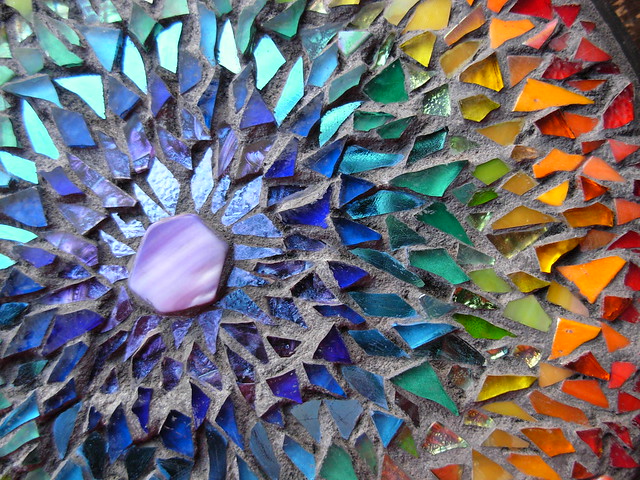 Current Guided Pathways Task Force Goals
This Photo by Unknown Author is licensed under CC BY-NC-ND
ASCCC Fall Plenary Session 2020
ASCCC Fall Plenary Session 2020
ASCCC Guided Pathways Integration Plan
ASCCC Executive Committee—Integration Plan Report 
ASCCC Grant for GP work ends December 2020
Standing Committee chairs or 2nds serving on GPTF
Outcomes of November 4 Executive Committee Meeting
GPTF Goals (fall 2020)
Optimizing Student Success Report: Evaluating Pathways and Placement, Amplify Equity Work
The Fall 2020 Academic Academy highlighting OERI courses: Focus on Ensuring Learning, Amplify Equity Work 
Guided Pathways Webinars: All five
Rostrum Articles: Amplify Equity Work, Evaluating Pathways and Placement, Assess and Improve Program Review and Related Processes
College Visits: All five
ASCCC Fall Plenary Session 2020
Integrating Guided Pathways into Your College Structures
Review existing committee charges
Examine role of GP and where the goals should be expanded
Consider adding or swapping out committee members
Consider program review goals and data
How is GP driving funding discussions
Where do/should these discussions take place at your college? (Type your answer in the chat.)
ASCCC Fall Plenary Session 2020
QUESTIONS?
ASCCC Fall Plenary Session 2020
Resources
ASCCC Information: info@asccc.org 
GPTF Report: Optimizing Student Success https://asccc.org/papers/optimizing-student-success-academic-senate-white-paper
GP Allocation memo: https://www.cccco.edu/-/media/CCCCO-Website/Files/Guided-Pathways/guided-pathways-program-faqs-10-16-17.pdf
SOAA FAQs: https://www.cccco.edu/-/media/CCCCO-Website/Files/Guided-Pathways/scale-of-adoption-assessment-faqs-011520-a11y.pdf
CCCCO 2018-19 report on GP: https://www.cccco.edu/-/media/CCCCO-Website/Reports/CCCCO_Guided-Pathways-Report-ada.pdf
Student Success Metrics: https://www.calpassplus.org/LaunchBoard/Student-Success-Metrics
Guided Pathways Launchboard Metrics: https://www.calpassplus.org/LaunchBoard/GuidedPathways.aspx
ASCCC Fall Plenary Session 2020